Безпечна робота в Інтернеті
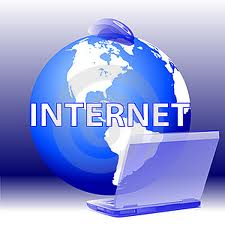 Бриж Марина Миколаївна
Хвилина “чомучок”Що таке інтернет?Інтернет - це всесвітня комп'ютерна мережа, щооб'єднує різні мережі та окремікомп'ютери.
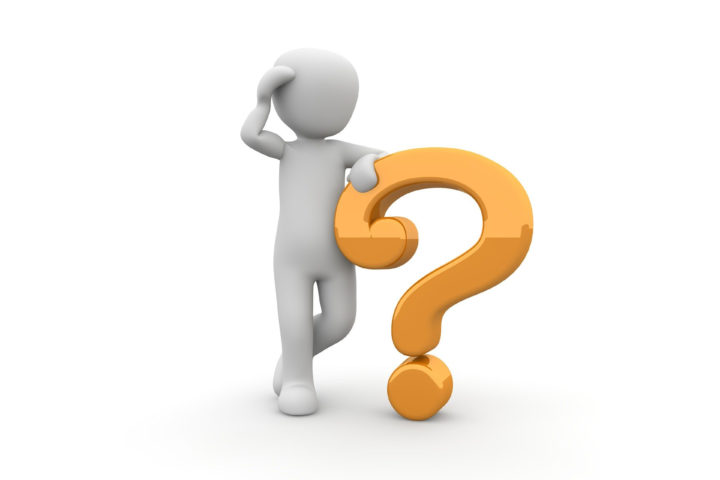 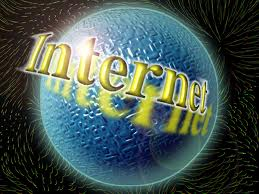 В яких цілях використовується інтернет?
Ми згадаємо з вами за допомогою інтерактивної дошки Jambord. 

Просто натисни мишкою на зображення
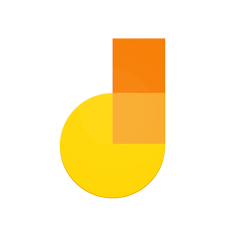 А щоб твоя робота з мережею буда зручною і приємною дотримуйся певних правил
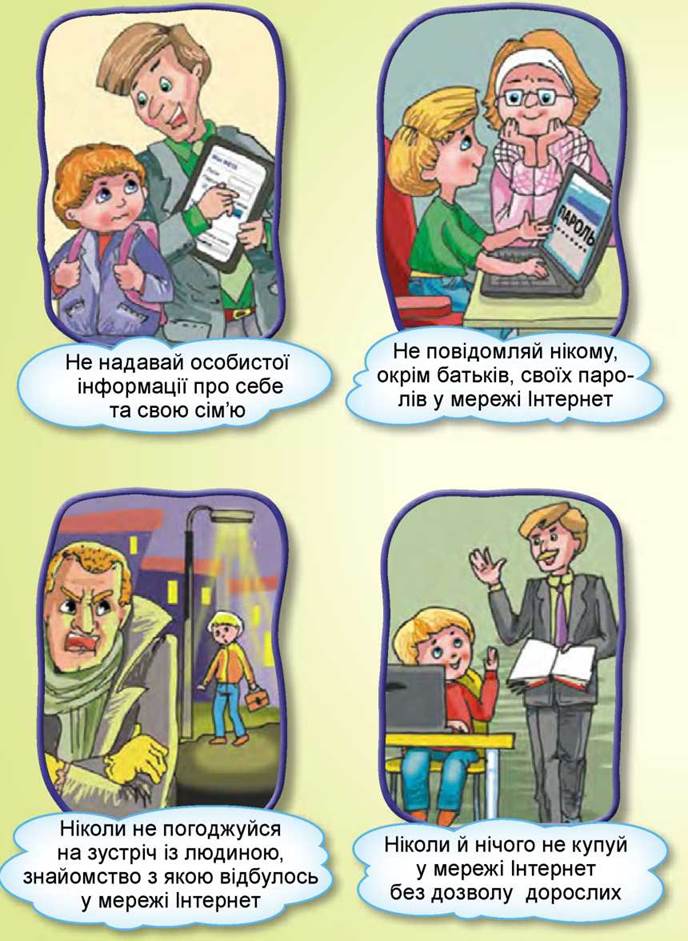 Правило 1
Не розповідай про себе
Правило 2
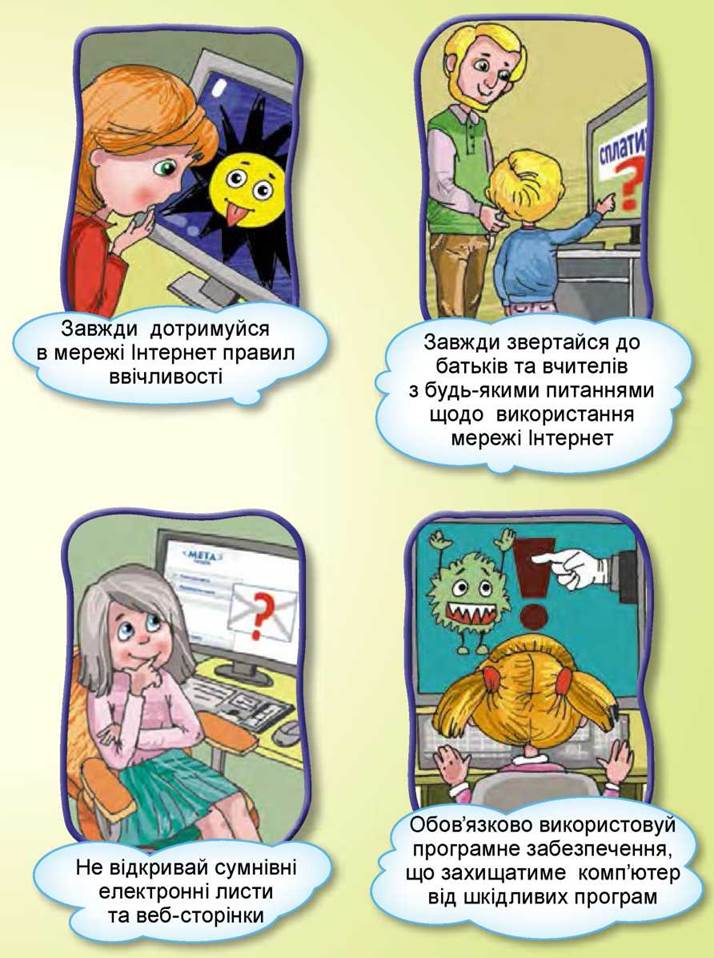 Інформація може бути платною
Правило 3
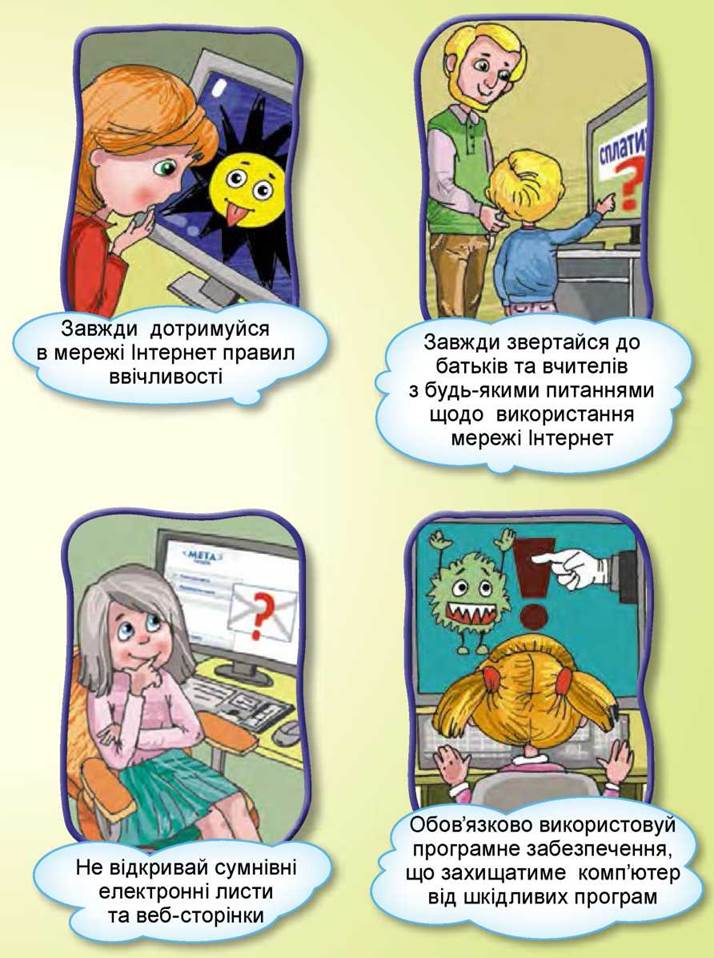 Порадься з дорослими    Перш ніж потоваришувати з кимось, запитай у батьків або вчителя, як безпечно спілкуватись у мережі.
Правило 4
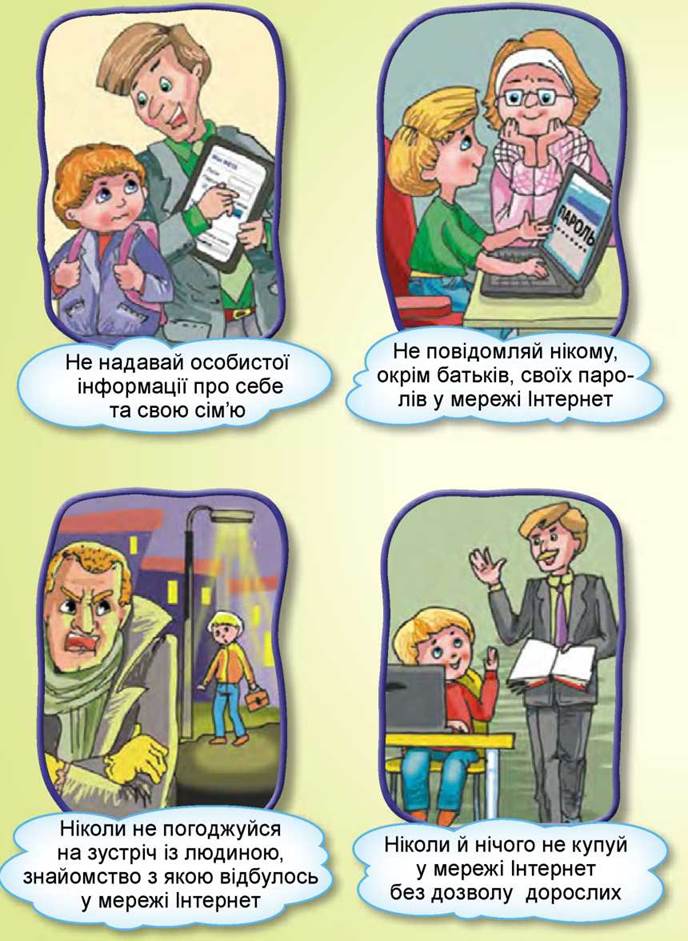 Не повідомляй пароль від поштової скриньки стороннім особам, щоб твоя переписка не могла потрапити в чужі руки і щоб ніхто не відправив листа від твого імені.
Правило 5
Будь ввічливим
Заведи будьте ввічливими у електронному листуванні, і ваші кореспонденти будуть ввічливими з вами.
Проблеми в Інтернеті
Ігрова залежність ;
Доступ та безпосереднє залучення до небажаного контенту;
Небезпека віртуального спілкування (приниження);
Сюрпризи при безпосередній зустрічі віч-на-віч ;
Віруси ;
Неправдива інформація;
Неконтрольовані покупки.
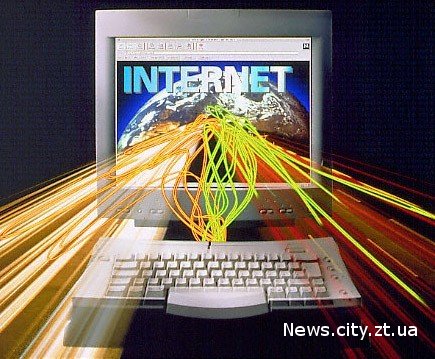 Неприємності в мережі
Віруси та хробаки є небезпечними програмами (можуть  поширюватися через електронну пошту або веб);
Віруси пошкоджують файли або програмне забезпечення;
Хробаки розповсюджуються швидше за віруси;
Троянські коні, або троянці, - небезпечні програми, які  створені так, щоб виглядати безневинними;
Після активації вони можуть пошкодити файли без відомакористувача.
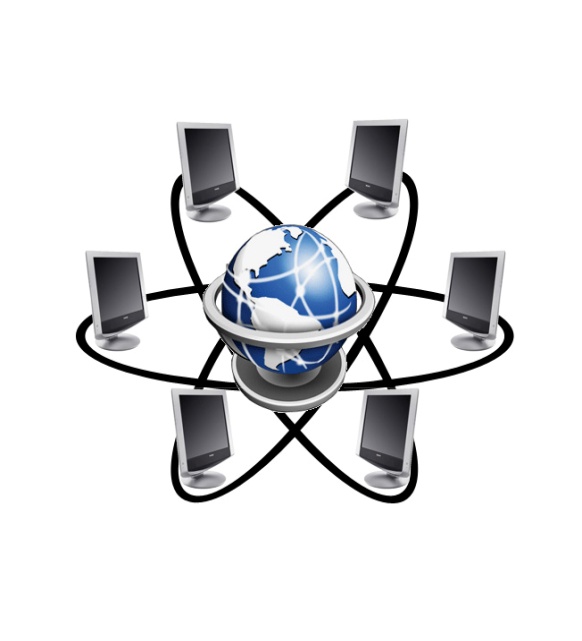 Слідкуйте за часом
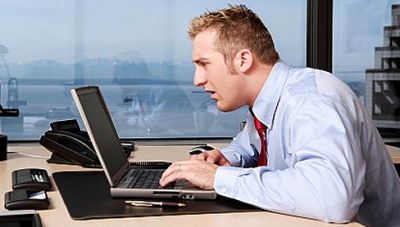 Діти з 7-10 років -15-25 хвилин;
Діти з 11-14 років- від 30 до 40 хвилин;
Підліткам до 16 років - не більше 2-х годин;
Підліткам старше 16 років - 2- 4 години з перервами ;
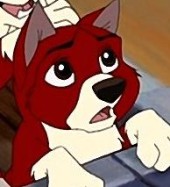